Программно-методическое обеспечение дошкольного образования
Обучение и воспитание детей 
с тяжелыми (множественными) нарушениями развития

Составитель: Л.И.Федорова, научн.сотр. ГРЦ ИПИО МГППУ
До последнего времени их считали «необучаемыми»…
 
Тяжелые физические и (или) психические нарушения - физические и (или) психические нарушения, выраженные в такой степени, что получение образования в соответствии с образовательными стандартами (в том числе специальными) является недоступным и возможности обучения ограничиваются получением основ знаний об окружающем мире, приобретением навыков самообслуживания, получением элементарных трудовых навыков и элементарной профессиональной подготовки
(Закон Республики Беларусь «Об образовании лиц с особенностями психофизического развития (специальном образовании)», Глава 1, П. 1.6.).
 
Множественные физические и (или) психические нарушения - два и более физических и (или) психических нарушений
(Закон Республики Беларусь «Об образовании лиц с особенностями психофизического развития (специальном образовании)», Глава 1, П.1.5.).
Программы и технологи для групп 
компенсирующей и комбинированной направленности
Программы специальных (коррекционных) образовательных учреждений IV вида (для детей с нарушением зрения). Программы детского сада. Под ред. Плаксиной Л.И.
Носкова Л.П., Головчиц Л.А. и др. 
Программа воспитания и обучения глухих детей дошкольного возраста
Программа «Воспитание и обучение слабослышащих дошкольников со сложными (комплексными) нарушениями развития»  
Екжанова Е.А. и Стребелева Е.А. Программа дошкольных образовательных учреждений компенсирующего вида для детей с нарушением интеллекта
Баряева Л.Б., Гаврилушкина О.П. и др. Программа воспитания и обучения дошкольников с интеллектуальной недостаточностью
Подготовка к школе детей с задержкой психического развития. Под общей ред. Шевченко С.Г.  
Филичева Т.Б., Чиркина Г.В. Программа логопедической работы по преодолению  ОНР (ФФН)
Левченко И.Ю., Приходько О.В. Технологии обучения и воспитания детей с нарушениями опорно-двигательного аппарата
Обучение и воспитание детей с тяжелыми 
(множественными нарушениями)
Бгажнокова И.М. Воспитание и обучение детей и подростков с тяжелыми и множественными нарушениями развития
Худенко Е.Д., Приходько О.Г. Программа воспитание и социализации детей со сложной структурой дефекта 
Казьмин А.М. и др.  Индивидуально-ориентированная коррекционно-развивающая  программа «ЛЕКОТЕКА»
Еремина А.А. Коррекционно-педагогическая работа с детьми со сложной структурой дефекта: 
Программа формирования продуктивных видов деятельности у детей в условиях интегративного обучения. 
Программа развития движений у детей с нарушением интеллекта дошкольного возраста в интегративной группе  
Обучение и воспитание детей со сложной структурой дефекта в детском доме слепоглухих - Сергиев Посад
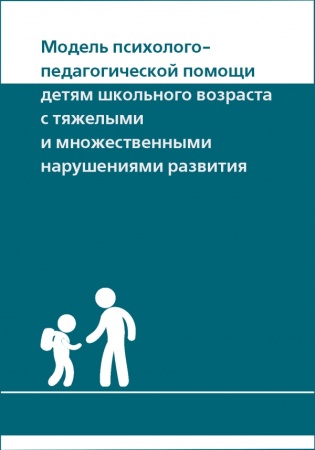 А.В. Рязанова  и др. Модель психолого-педагогической помощи детям школьного возраста с тяжёлыми и множественными нарушениями развития
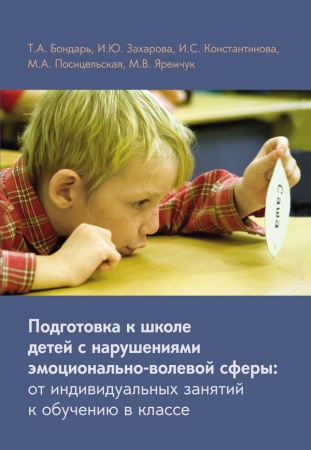 Бондарь Т.А., Захарова И.Ю., и др. Подготовка к школе детей с нарушениями эмоционально-волевой сферы: от индивидуальных занятий к обучению в классе
Зарубежные программы и технологии
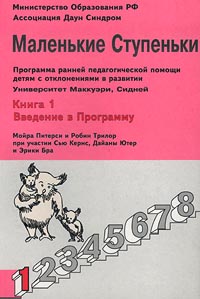 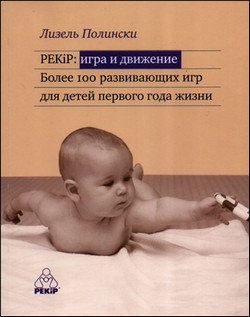 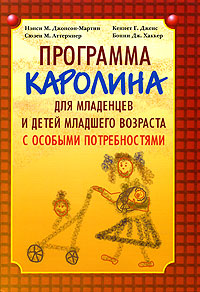 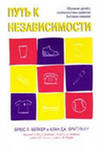 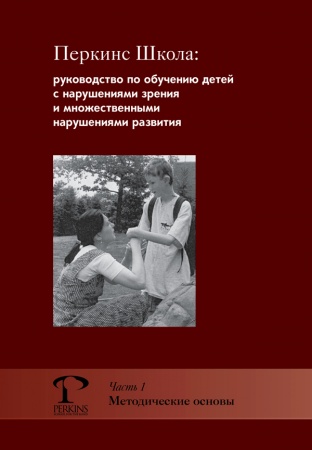 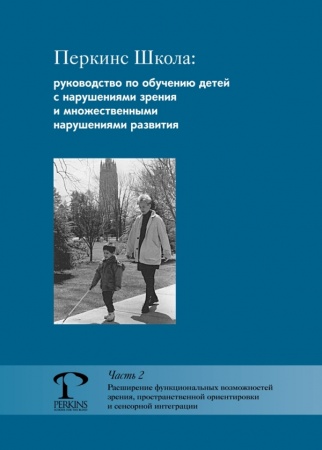 Зарубежные программы и технологии
Питерси М., Трилор Р. Маленькие ступеньки. 
Нэнси М. Джонсон-Мартин, Сюзен М. Аттермиер, Кеннет Г. Дженс, Бонни Дж. Хаккер Программа «Каролина» для младенцев и детей младшего возраста с особыми потребностями
Полински Л. PEKiP: игра и движение. Более 100 развивающих игр для детей первого года жизни.
Брюс Л. Бейкер, Алан Дж. Брайтман. Путь к независимости: обучение детей с особенностями развития бытовым навыкам
Кэти Хайдт. Перкинс Школа: руководство по обучению детей с нарушениями зрения и множественными нарушениями развития
Часть 1. Методические основы
Часть 2. Расширение функциональных возможностей зрения, пространственной ориентировки и сенсорной интеграции
Дополнительная литература
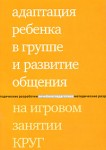 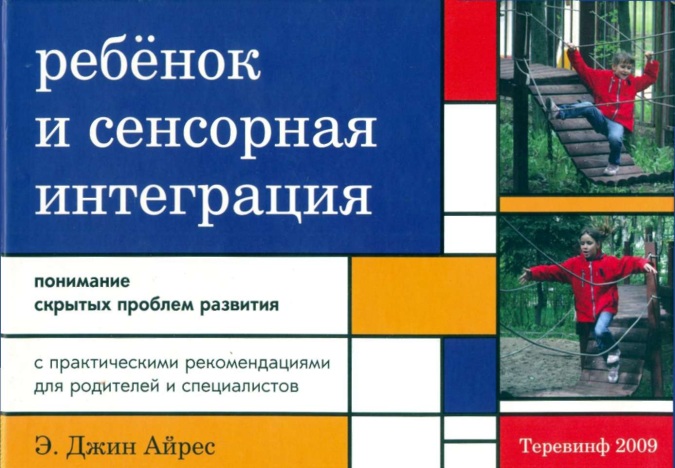 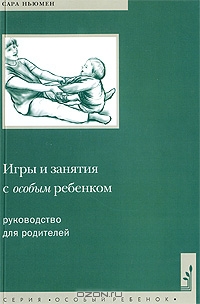 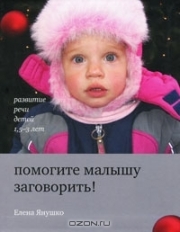 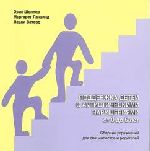 Дополнительная литература
Э.Джин Айрес. Ребенок и сенсорная интеграция. Понимание скрытых проблем развития
Захарова И.Ю. и др. Адаптация ребенка в группе и развития общения на игровом занятии «Круг»
Сара Ньюмен. Игры и занятия с особым ребенком	 
Янушко Е. Помогите малышу заговорить
Эрик Шоплер, Маргарет Ланзинд, Лезли Ватерc. Поддержка аутичных и отстающих в развитии детей (0-6 лет). Сборник упражнений для специалистов и родителей по программе TEACH